株式会社 ハローワーク商事
ＨＷ小林
処理欄
企業ロゴ
など
最新の求人情報はこちら
Point！
■所 在 地 ／　　　 　    　　　　　　　　　　　　　　　　
■事業内容／　　　　　　　　　　　　　　　　　　　　　　　　　　　
■従業員数／
■ﾎｰﾑﾍﾟｰｼﾞ／
■適用事業所番号／
企業のアピールポイントを30字程度で　　　　　　　
　例）★取り組んでいる職場環境づくり
　　　★有給休暇取得率ＵＰ　　％→　　％
　　　★代表者のメッセージ（画像任意）　　　　　
　　　　 ※アピールできる数字などを記載
２次元
バーコード
会社情報
※写真を３～４枚程度添付
アピール
ポイント
※160～170字（応募を検討している求職者へ伝えたいこと）
※80～90字（職場環境の改善等取り組んでいること）
取　組
※300～330字（今後の目標、展望）
今後の
目　標
従業員の声
　※110字～120字
従業員の声
　※110～120字
VOICE🎤
※画像は任意です
※画像は任意です
小林
作成年月日○○○○○○
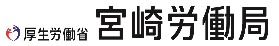 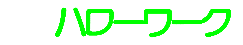